Initialising and Starting from Text Files
Adám Brudzewsky
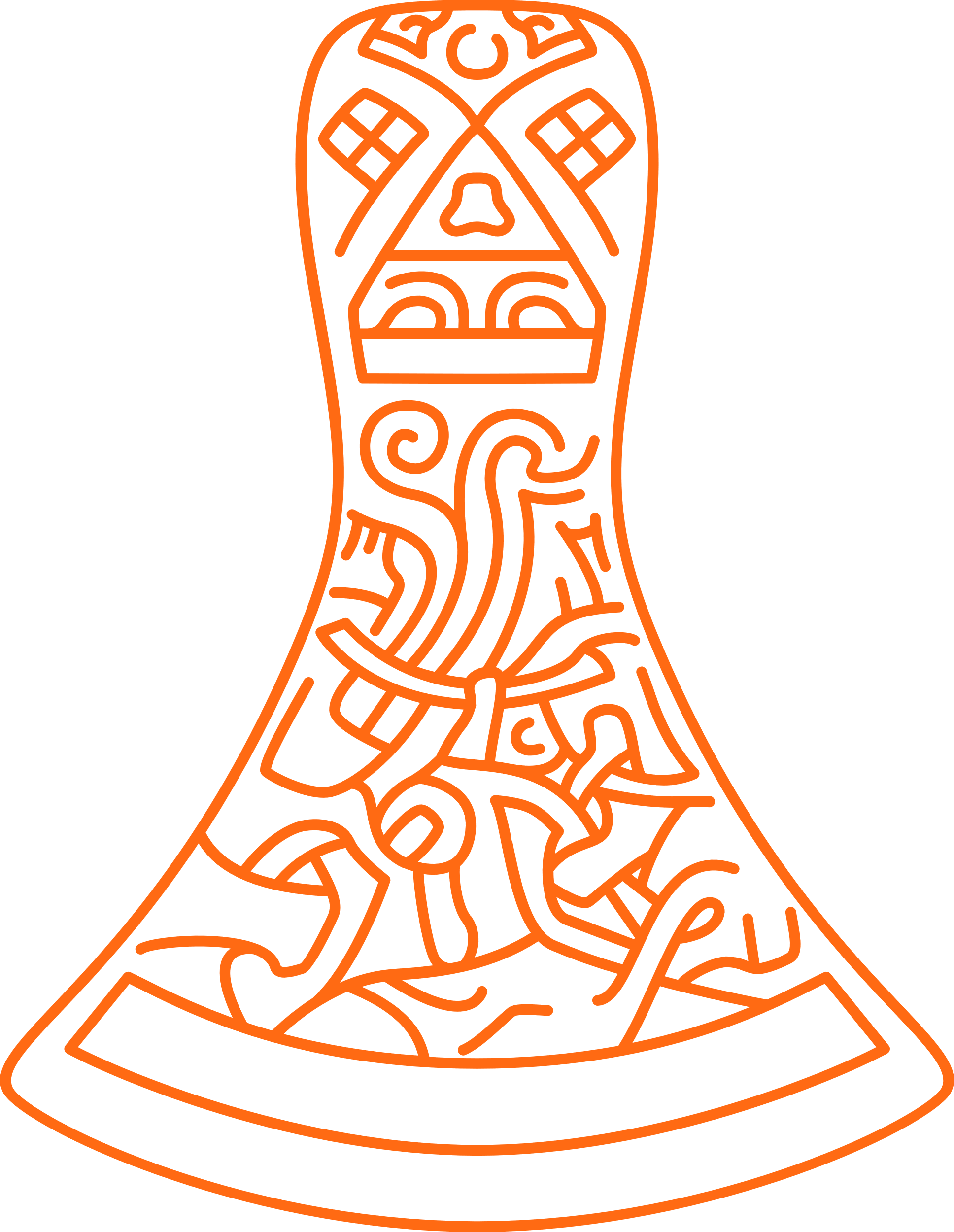 APL language
Teaching APL
APL in text files
Online communities and services
… plus much more
← discussion group tonight!
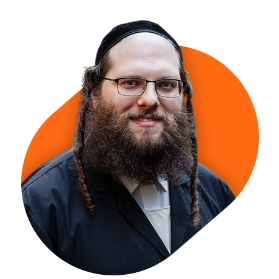 Adám Brudzewsky — just call me Adam
Initialising and Starting from Text Files
Adám Brudzewsky
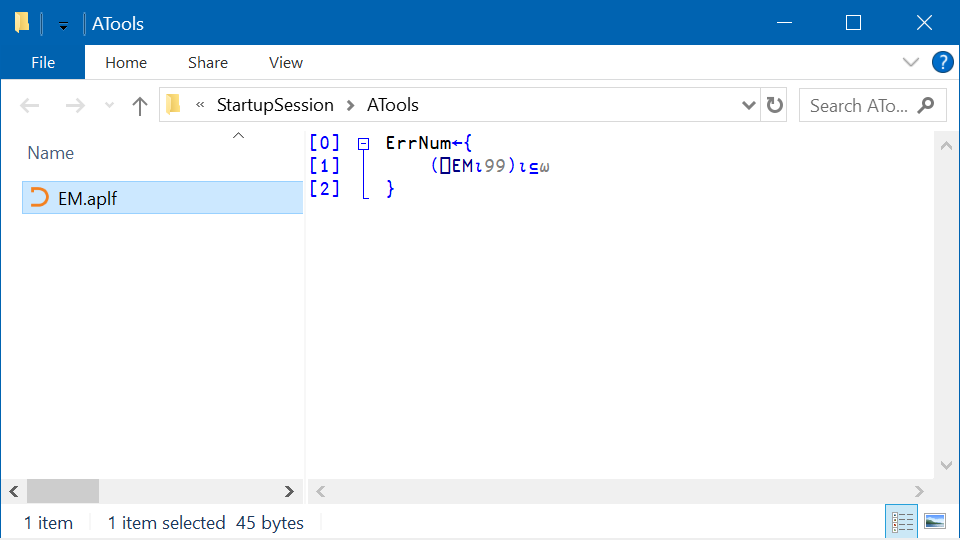 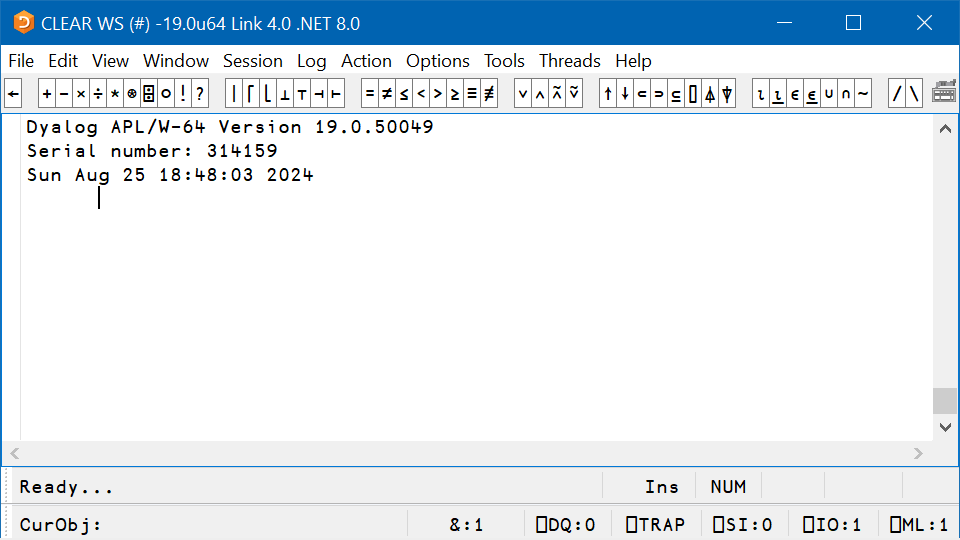 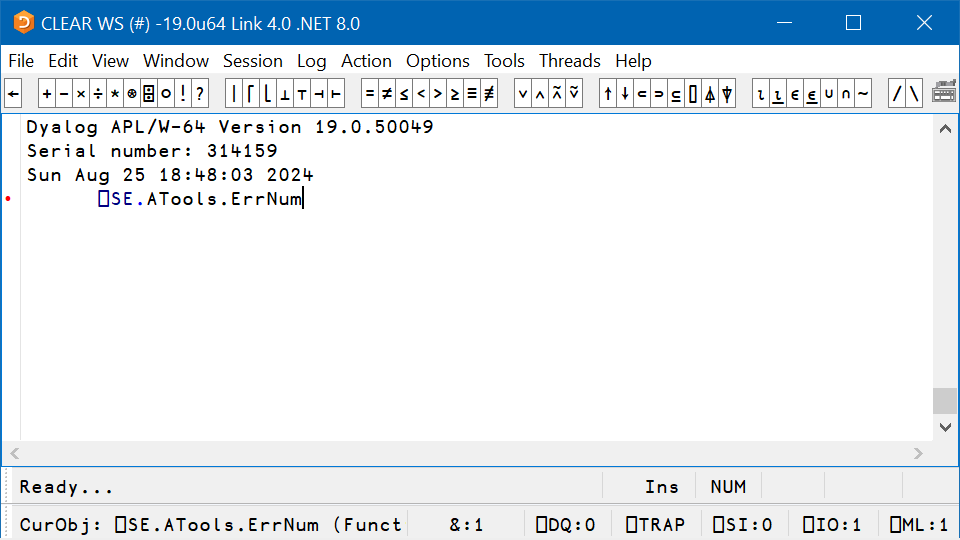 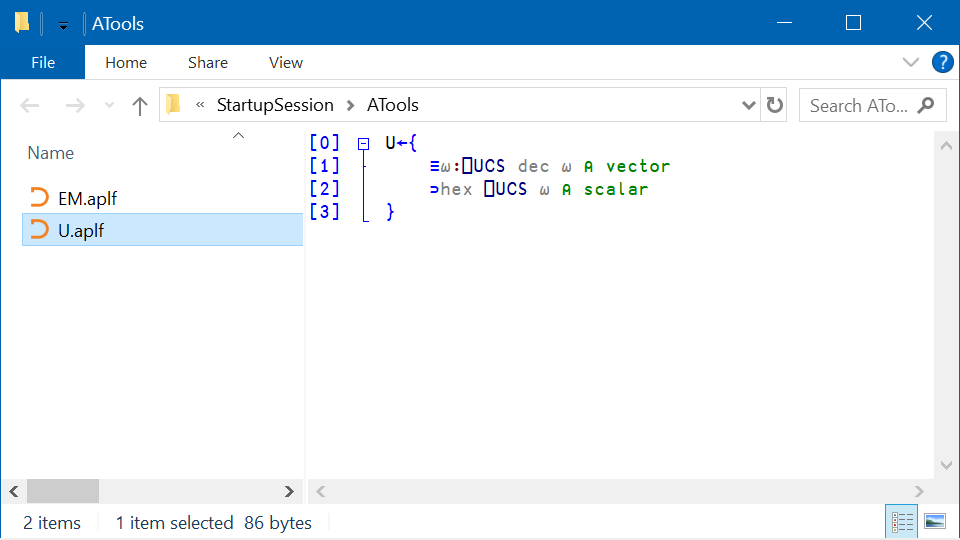 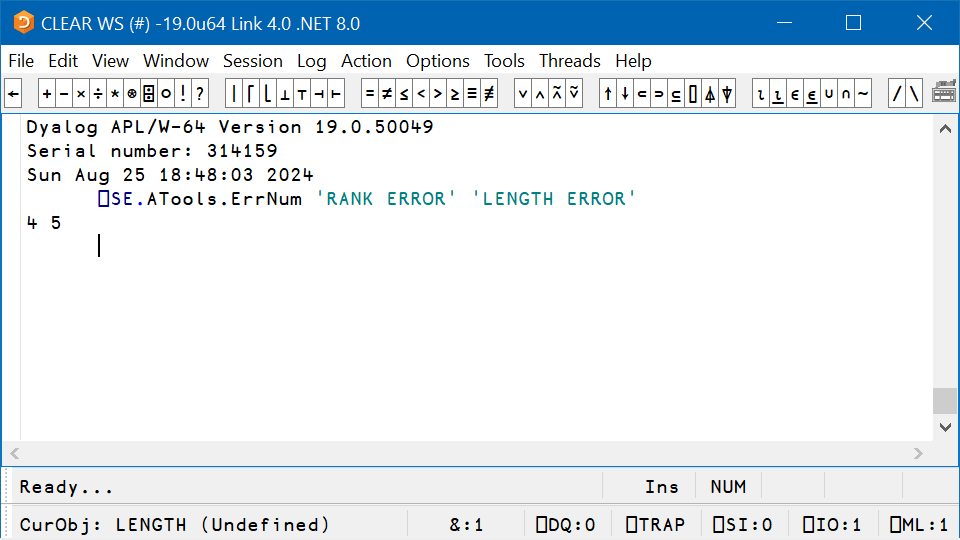 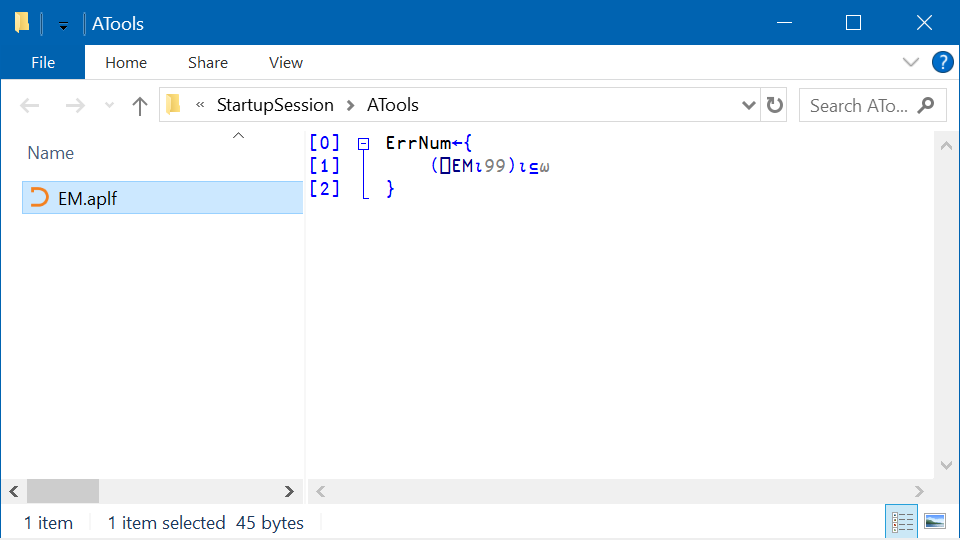 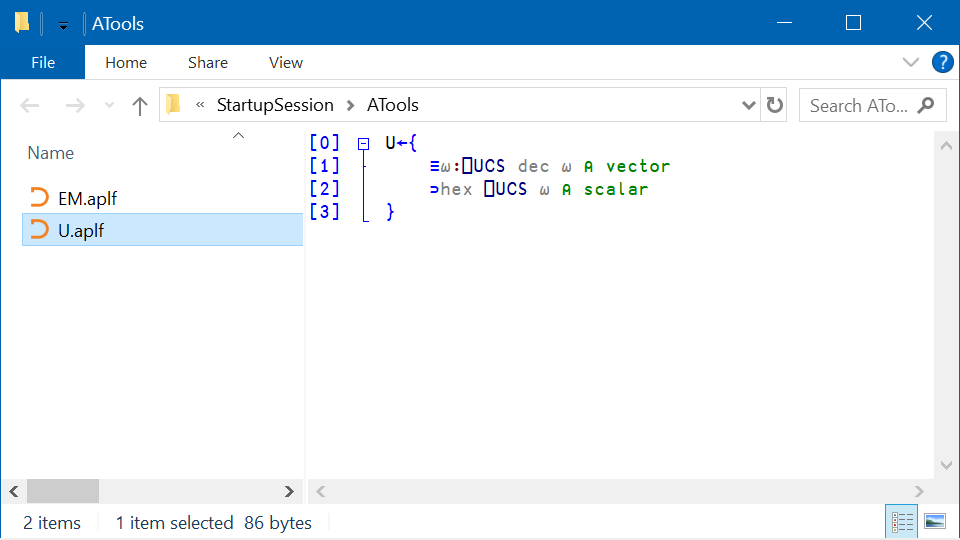 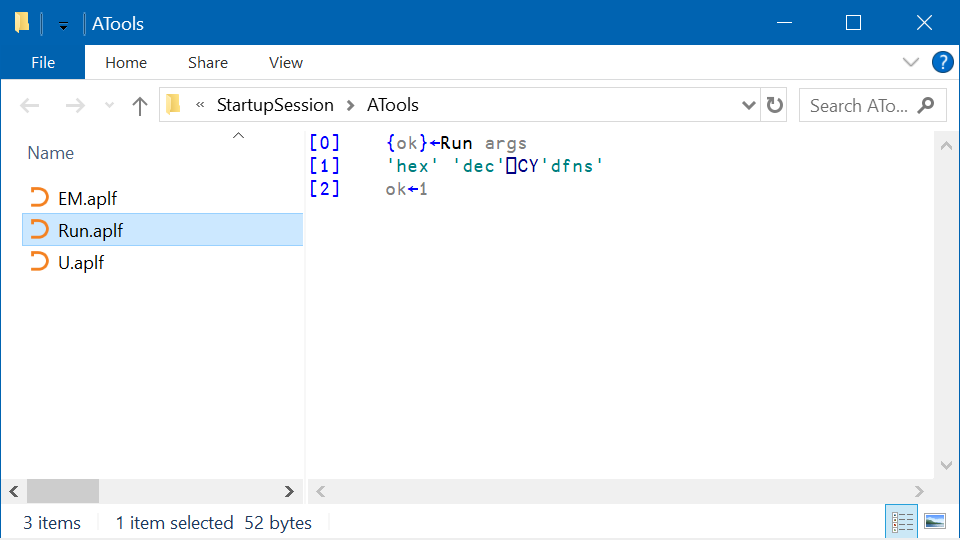 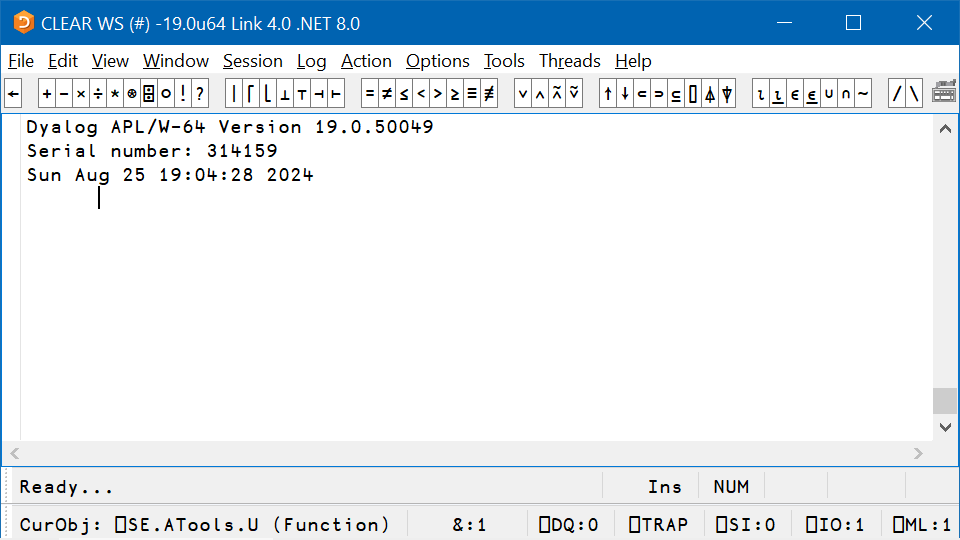 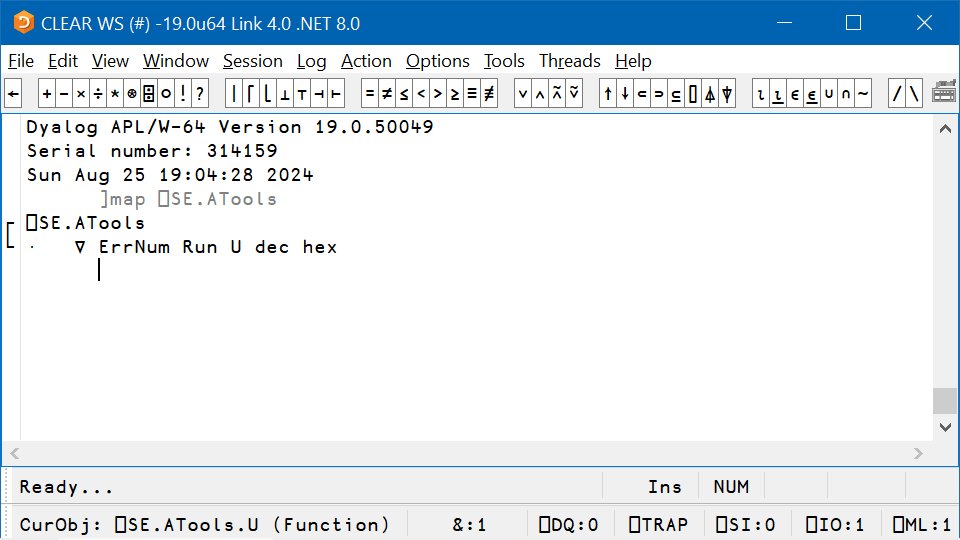 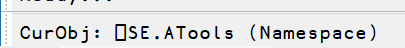 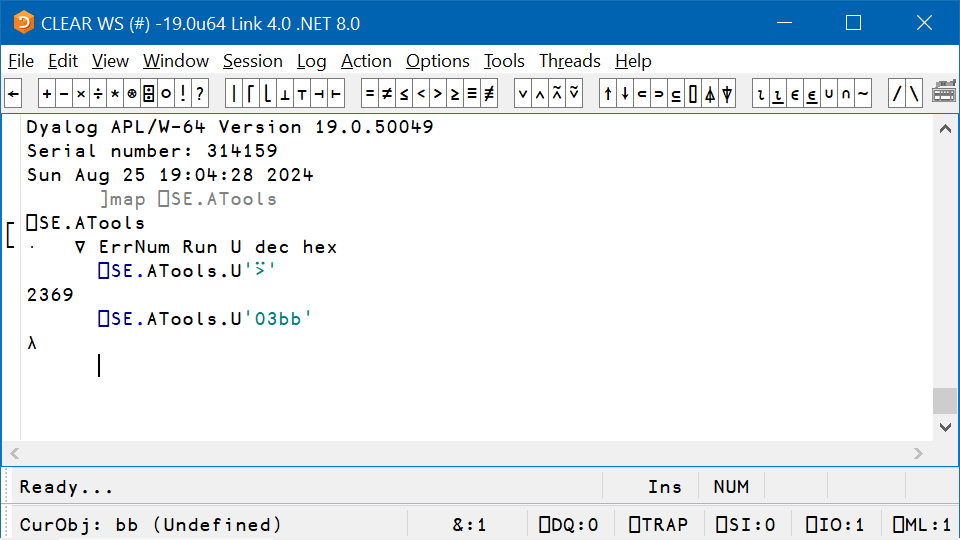 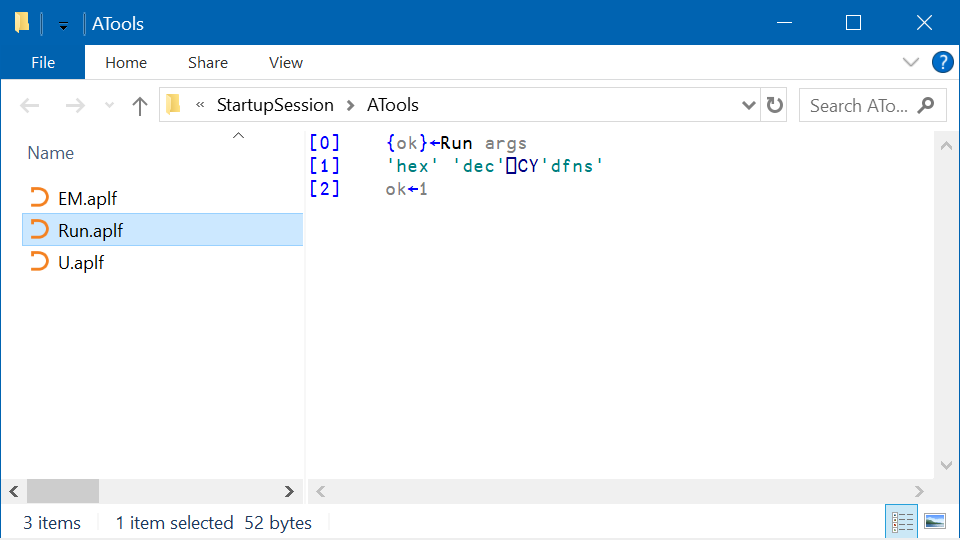 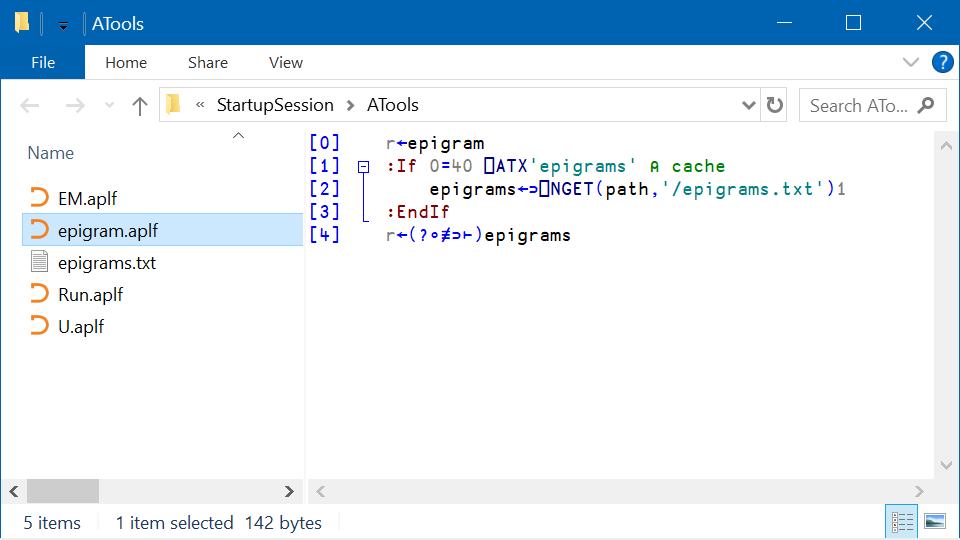 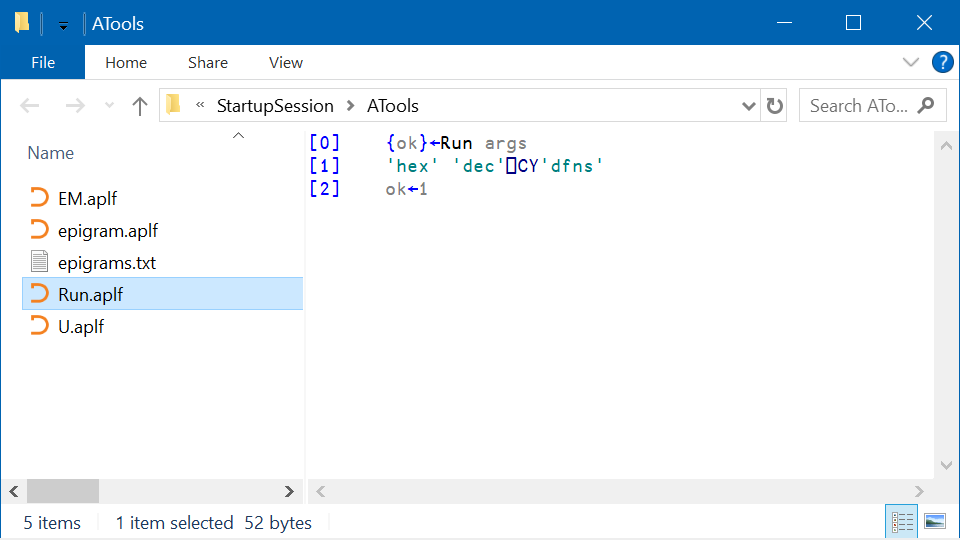 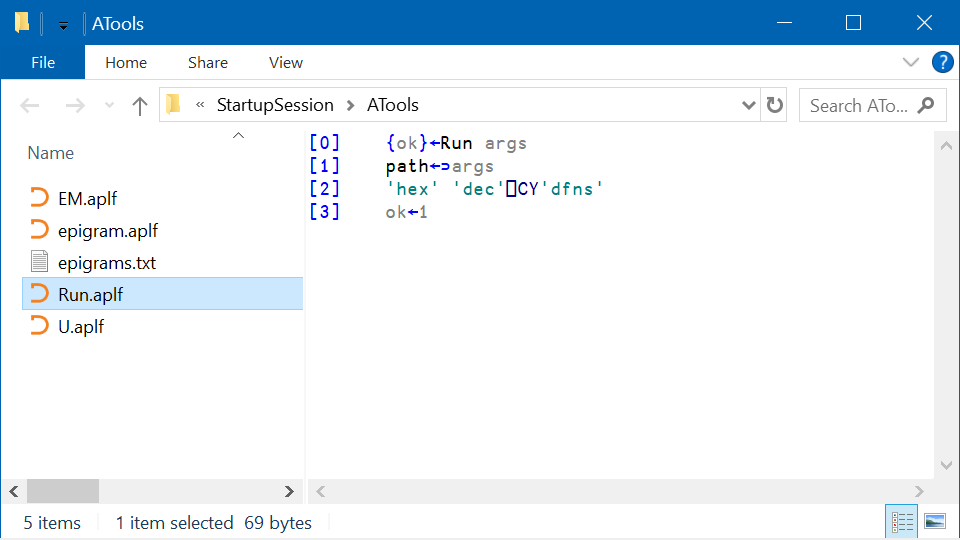 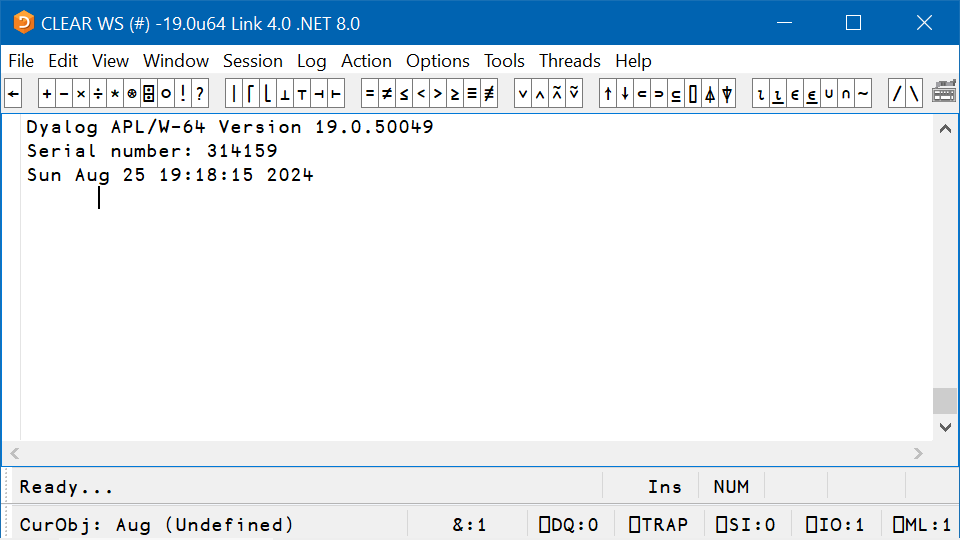 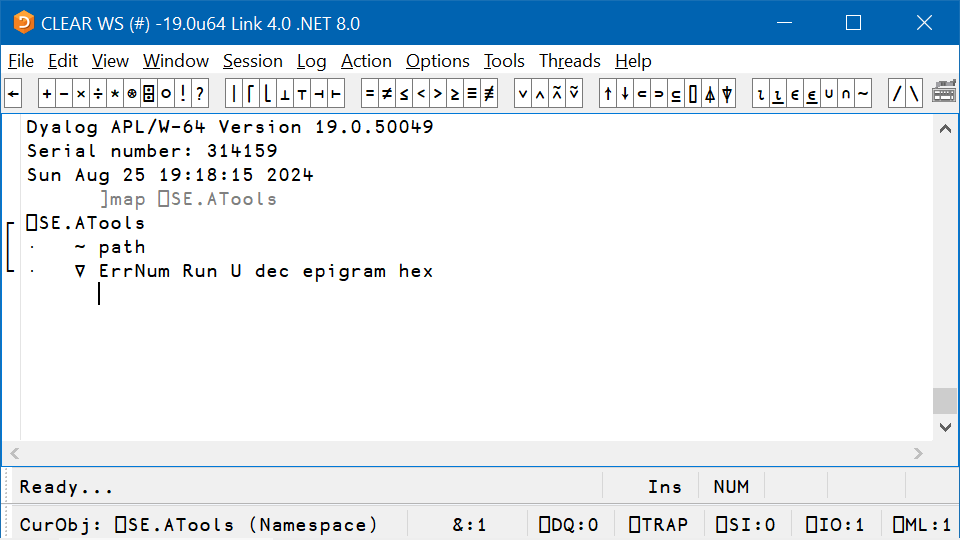 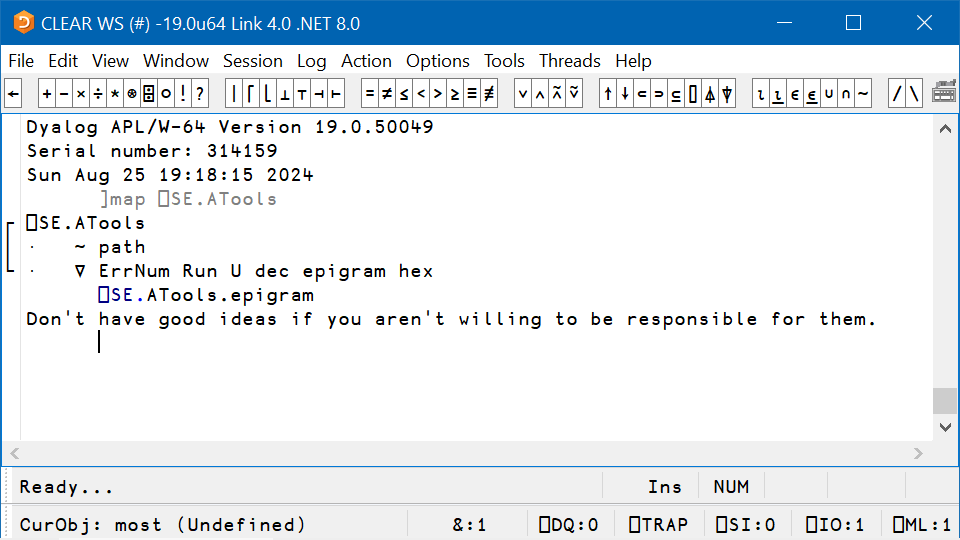 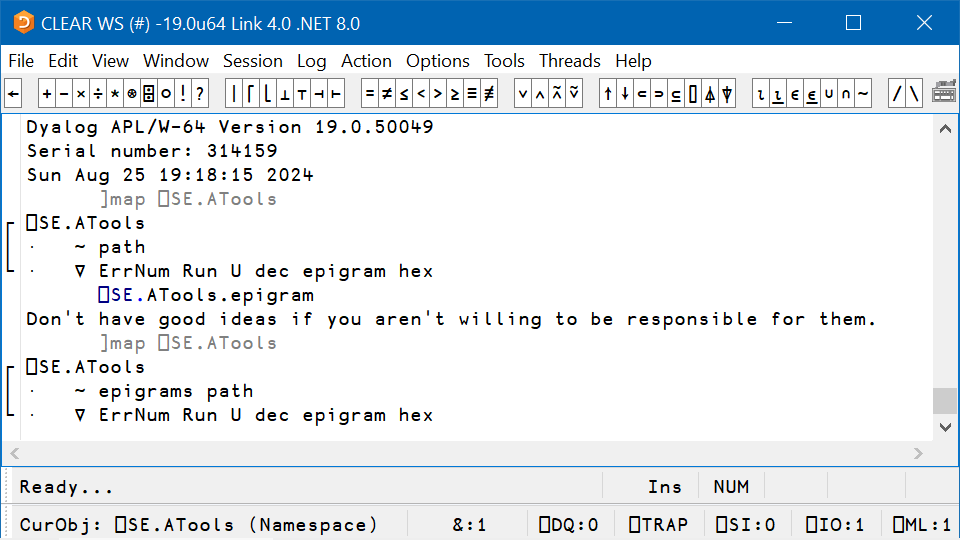 Initialising andStarting fromText Files
Adám Brudzewsky
Initialising and Starting from Text Files
Adám Brudzewsky
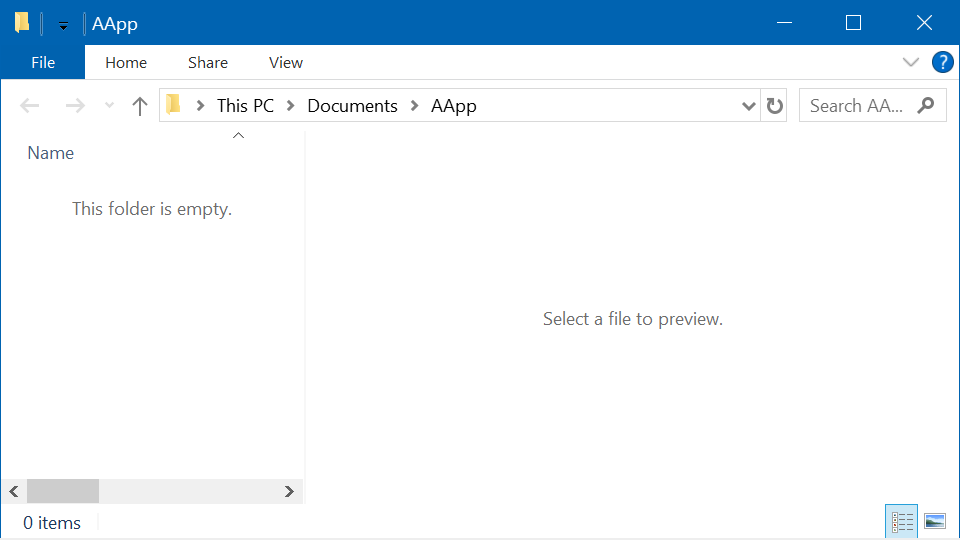 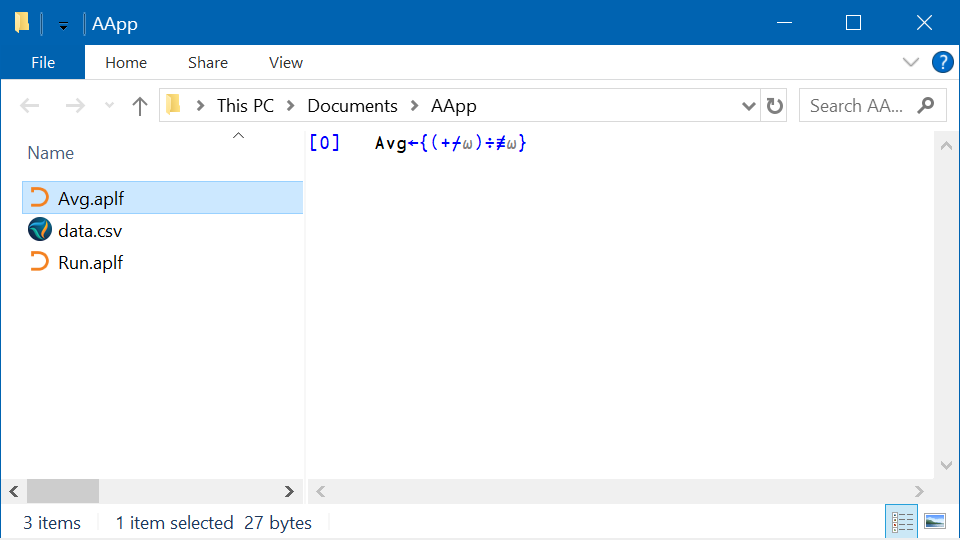 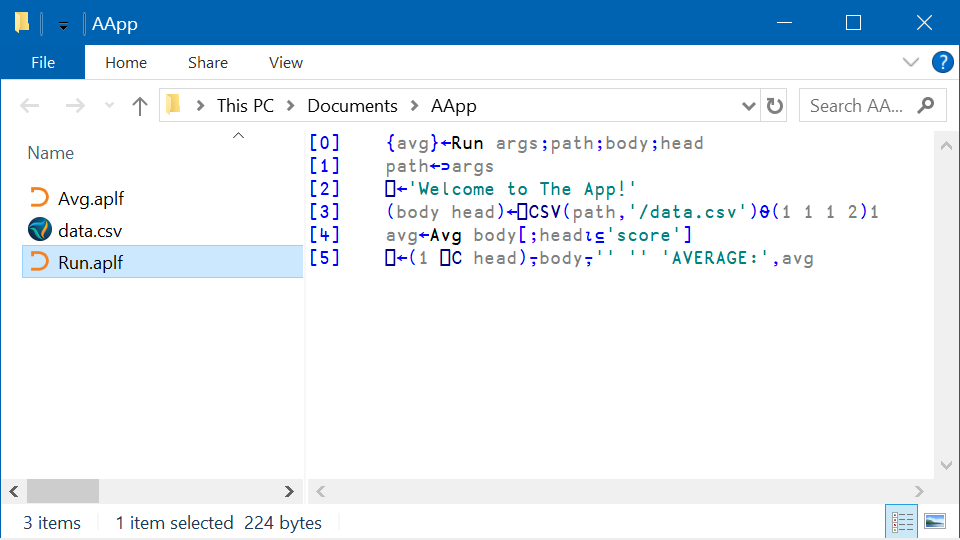 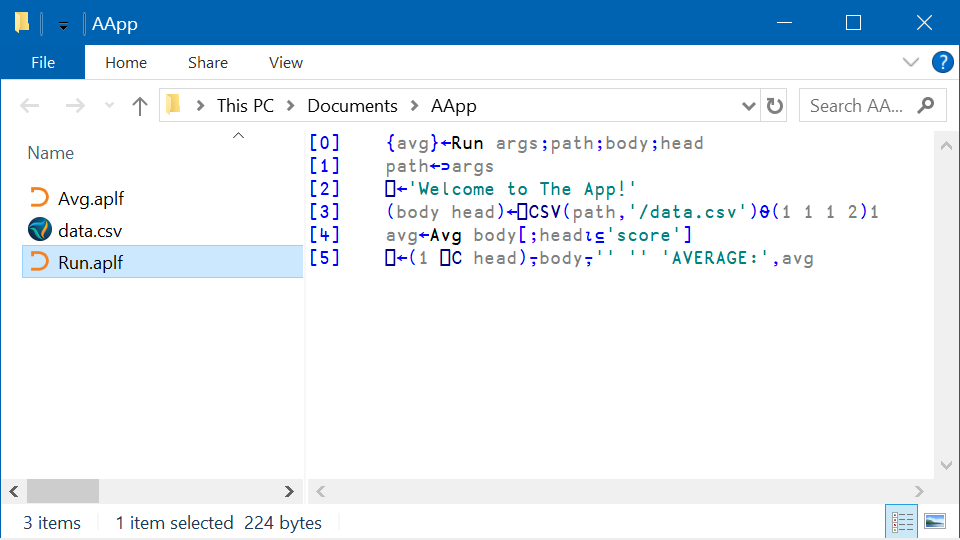 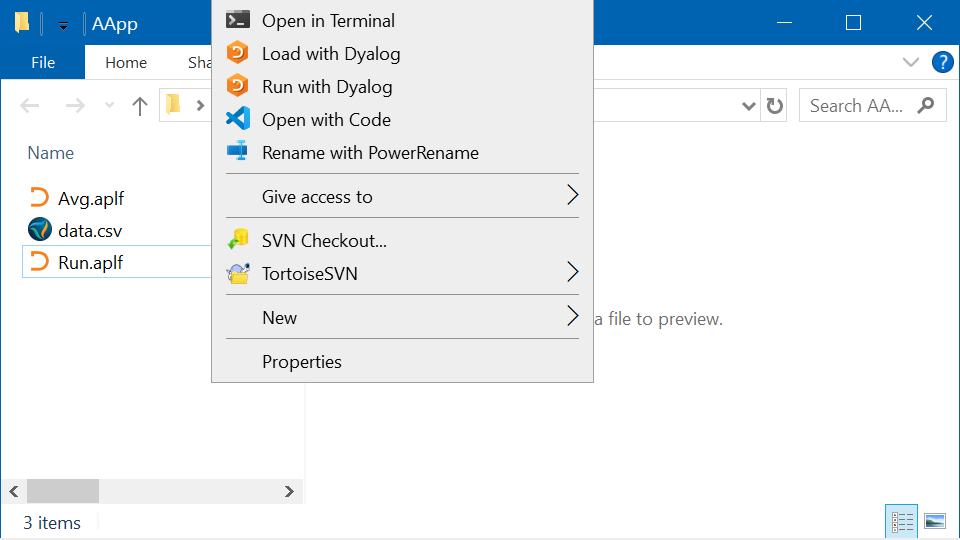 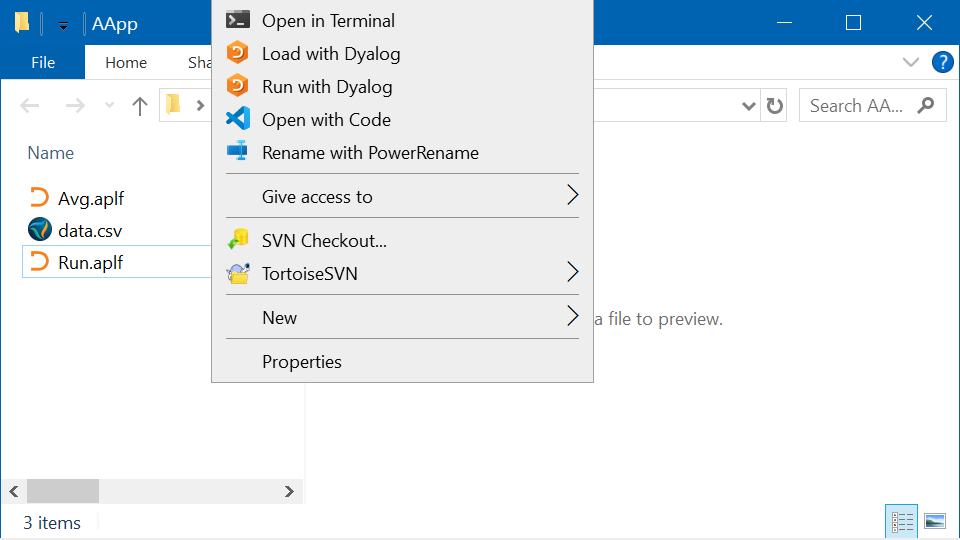 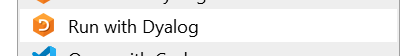 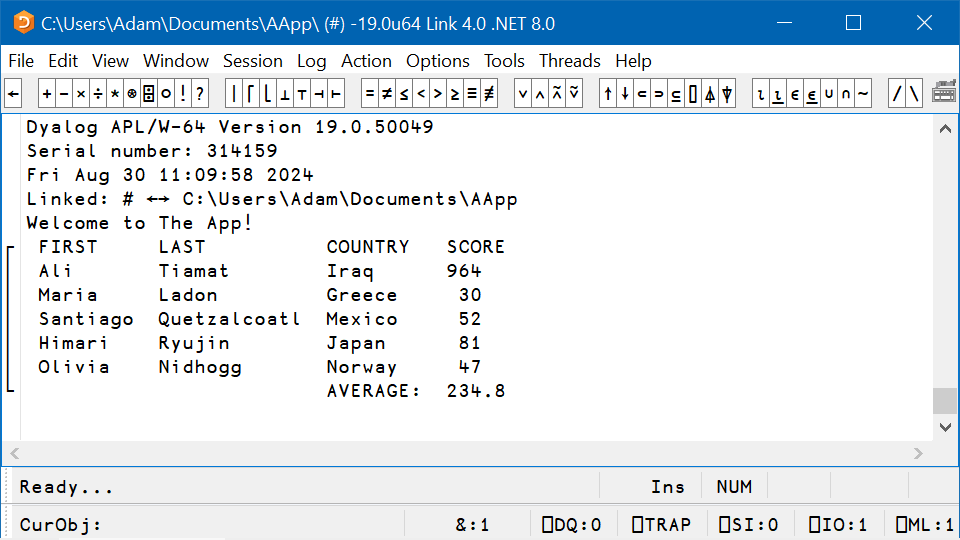 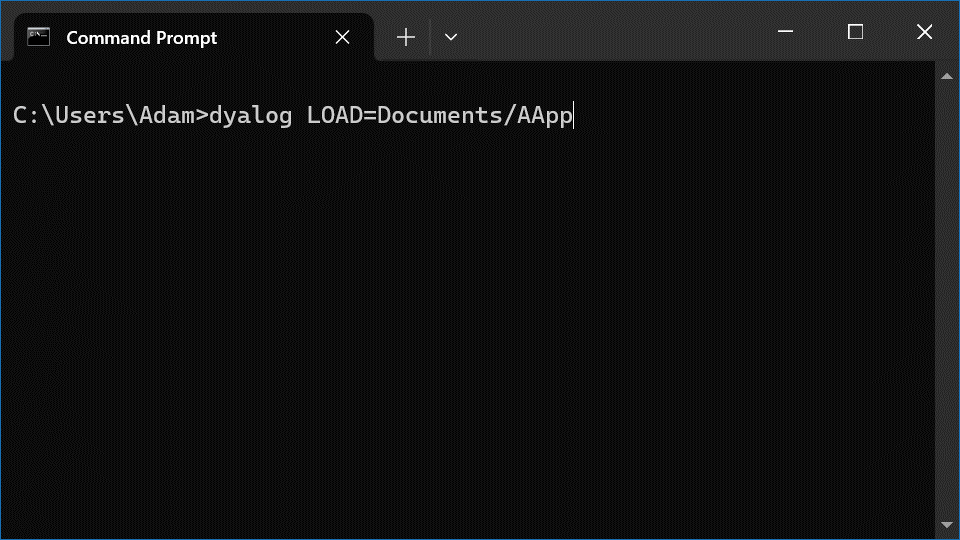 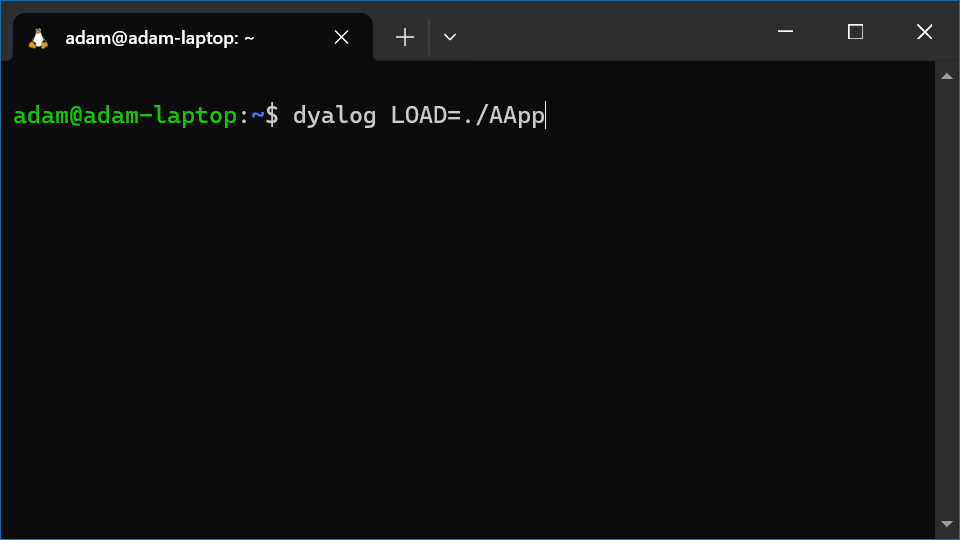 Initialising from Text Files⎕SE.Dyalog.StartupSession.VerSpecStartupSession/namespace/fn.aplfStartupSession/namespace/Run.aplf
Starting from Text Files/path/to/workspace/fn.aplf/path/to/workspace/Run.aplf
?